Lekcja 3IDENTYFIKACJA GRUPY
Etap 1 programu młody lean lider
Nasze wartości
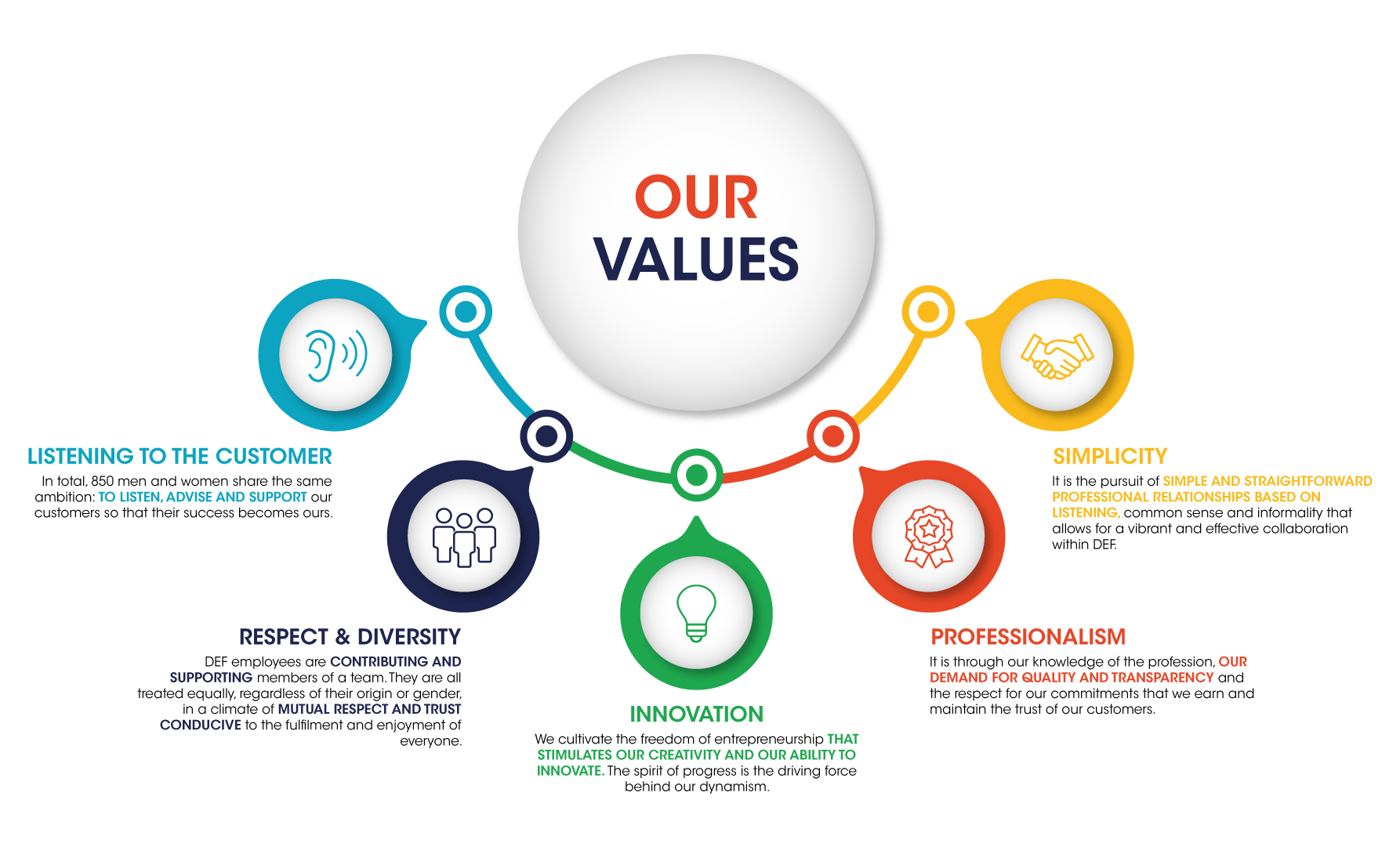 NASZE
WARTOŚCI
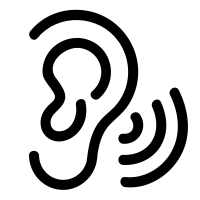 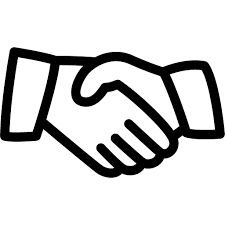 Nazwa wartości
Nazwa wartości
Opis wartości
Opis wartości
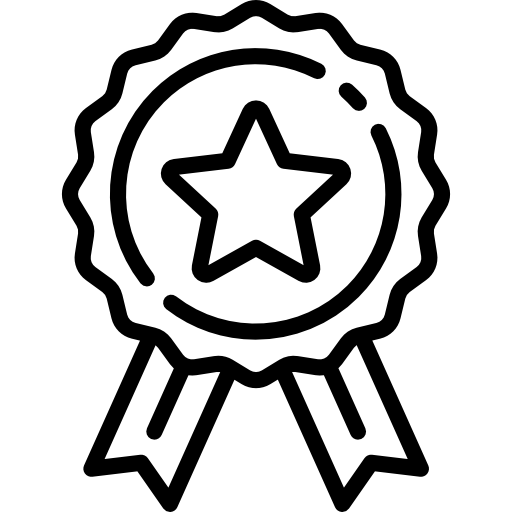 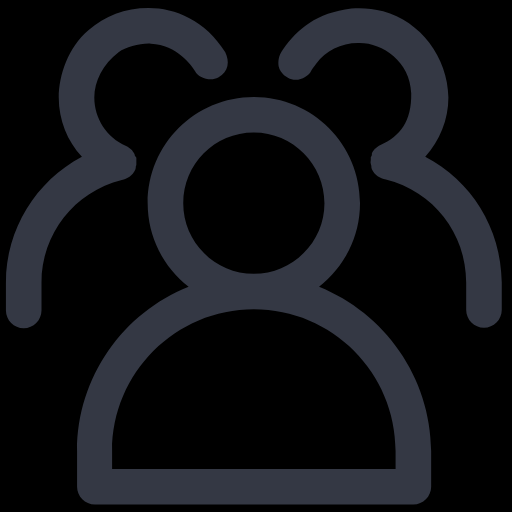 Nazwa wartości
Nazwa wartości
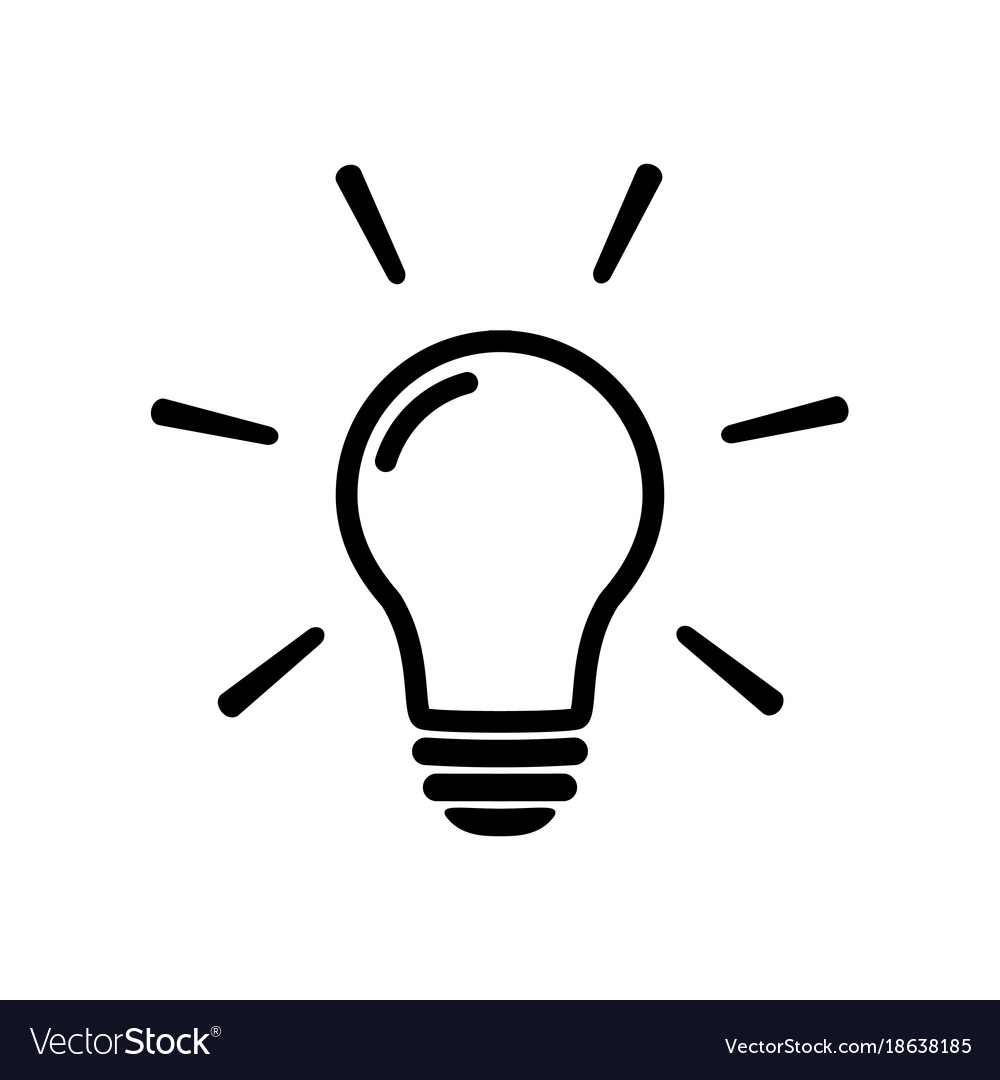 Opis wartości
Opis wartości
Nazwa wartości
Opis wartości
Nasze logo, slogo i okrzyk
Każdy członek grupy przedstawia swój projekt:
Logo
Slogo
Okrzyku 
Członkowie zespołu za pomocą kropek wybierają najlepsze ich zdaniem logo+slogo oraz okrzyk
Każdy członek zespołu ma do dyspozycji:
6 kropek w konfiguracji:    ,     ,   
Wg własnego uznania, rysując kropki przy projekcie, wyróżnia te projekty, które najbardziej mu się podobają. Można głosować na swój projekt
Projekt z największą liczbą kropek – staje się elementem tożsamości grupy.
Jeśli kilka projektów będzie miało tę samą liczbę kropek. Zabawę zaczynamy od nowa, wyłącznie dla najlepszych projektów.
Projekt 
1
Projekt 
2
Projekt 
3
Projekt 
4
Projekt 
5
Projekt 
6
Projekt 
7
Projekt 
8
Projekt 
9
Projekt 10
3
Nasz plakat z wartościami
Każdy członek grupy przedstawia swój projekt plakatu z wartościami.
Członkowie zespołu za pomocą kropek wybierają najlepszy ich zdaniem plakat
Każdy członek zespołu ma do dyspozycji:
6 kropek w konfiguracji:    ,     ,   
Wg własnego uznania, rysując kropki przy projekcie, wyróżnia te projekty, które najbardziej mu się podobają. Można głosować na swój projekt
Projekt z największą liczbą kropek – stają się elementem tożsamości grupy.
Jeśli kilka projektów będzie miało tę samą liczbę kropek. Zabawę zaczynamy od nowa, wyłącznie dla najlepszych projektów.
Projekt 
1
Projekt 
2
Projekt 
3
Projekt 
4
Projekt 
5
Projekt 
6
Projekt 
7
Projekt 
8
Projekt 
9
Projekt 10
4
Mamy tożsamość grupy! a wkrótce… zespołu?
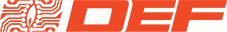 BE SAFE WITH US!
Grupa 
Zbiór co najmniej trzech osób, którego członkowi.
Współdziałają ze sobą na zasadzie odrębności od innych, w celu zaspokajania własnych potrzeb.
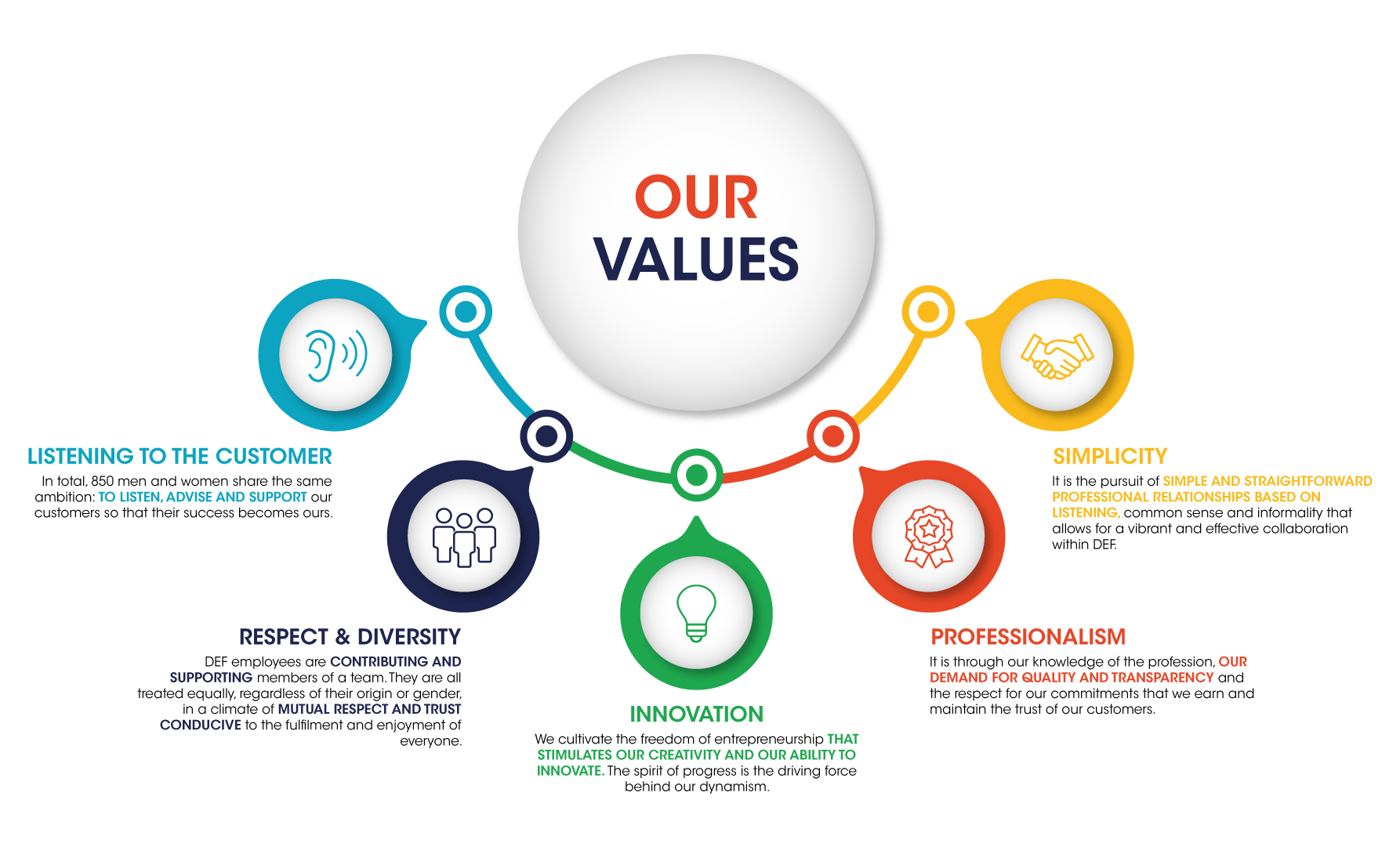 Zespół W zarządzaniu to grupa osób mająca wspólny cel.
5
PRACA
DOMOWA
SUKCES
ŁADOWANIE…
DO
ZOBACZENIA
NA
KOLEJNEJ
LEKCJI